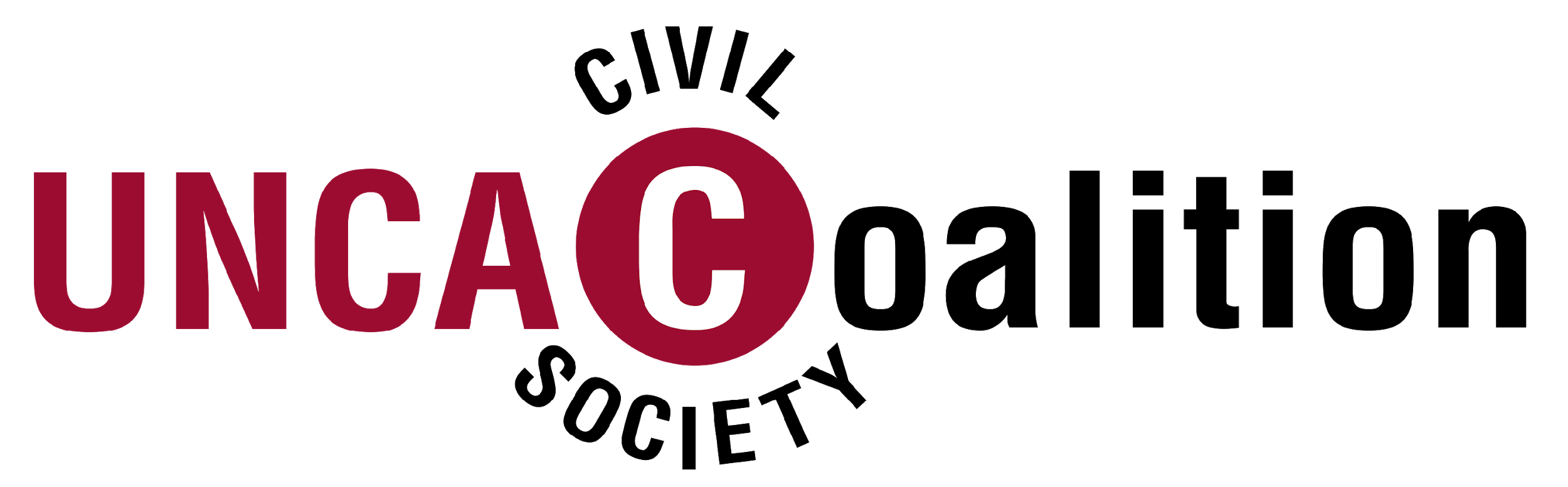 UNGASS against Corruption
        Debrief for Civil Society
6 July 2021

Mathias Huter													Yonatan Yakir
Managing Director												        Programme manager
mathias.huter@uncaccoalition.org								        yonatan.yakir@uncaccoalition.org
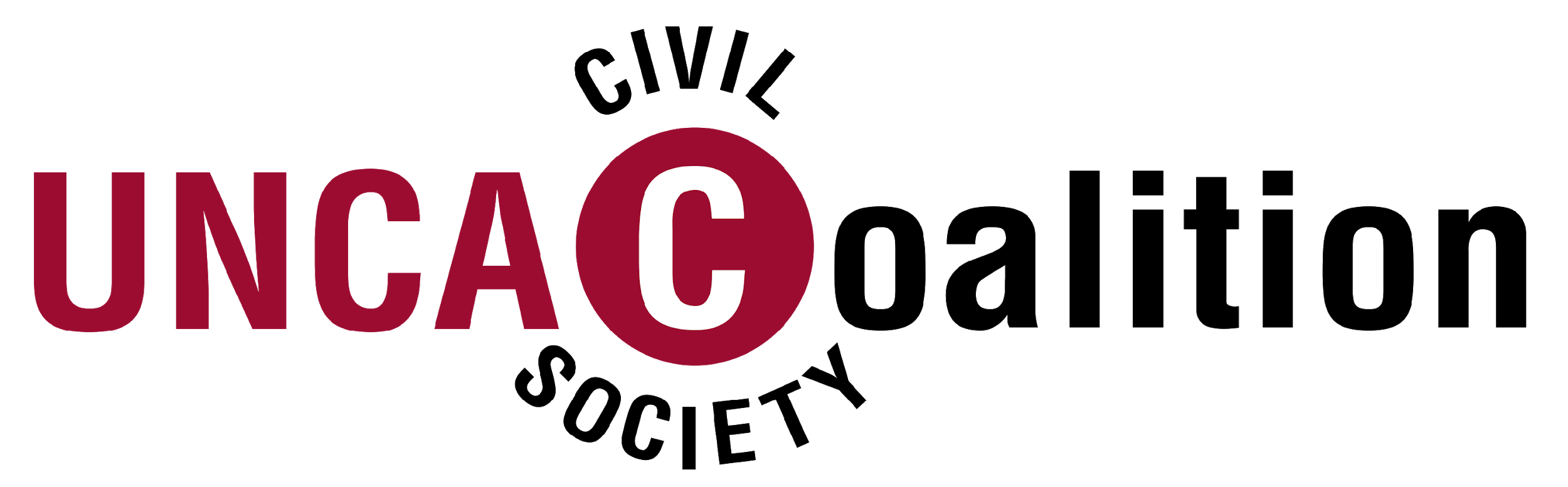 About the UNCAC Coalition
A global network of over 120 CSOs and individual members and an additional 250+ groups in its wider network in more than 100 countries 
Committed to advancing the ratification, implementation and monitoring of the UN Convention against Corruption (UNCAC) to combat corruption
Founded in 2006 as an informal network
Coalition opened its permanent office in Vienna in 2019, now 5 team members
uncaccoalition.org
info@uncaccoalition.org
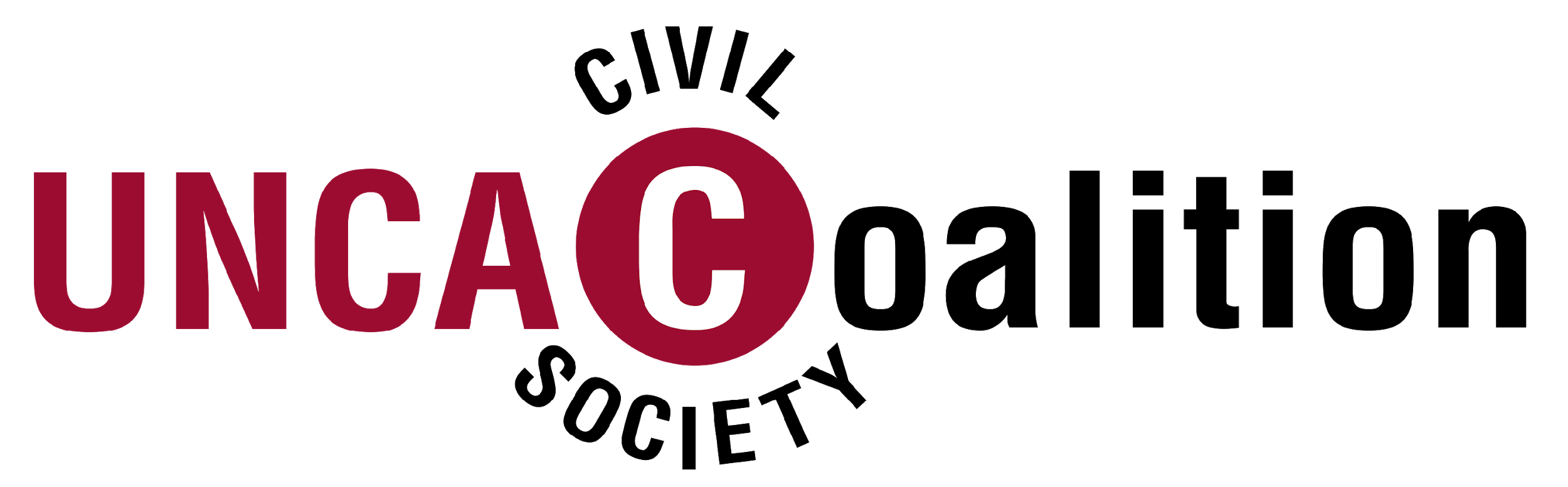 About the UNCAC Coalition
Ensure that the voice of civil society is heard in UNCAC fora 
Advocacy for policy priorities and civic space
Facilitation of joint advocacy, networking and coordination among civil society groups
Support to civil society groups engaging in the UNCAC review process
Support and funding for parallel reports
Transparency Pledge signed by 27 governments
Regular engagement with delegations in Vienna
Briefing sessions, sharing of good practices and civil society asks
uncaccoalition.org
info@uncaccoalition.org
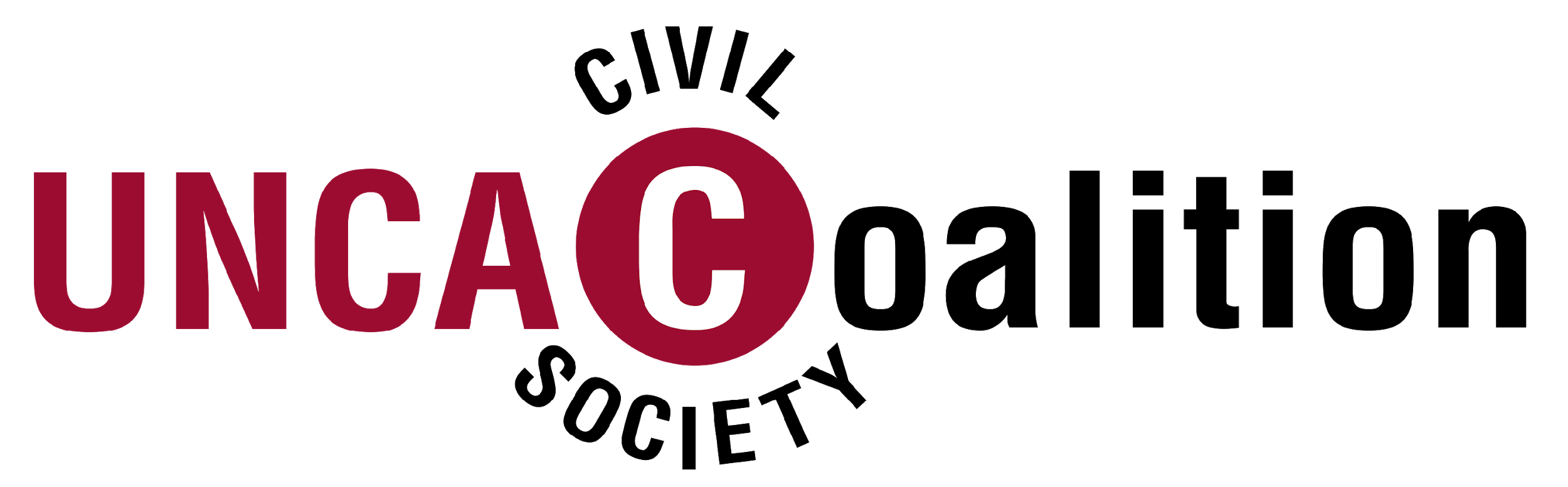 UN General Assembly Special Session against Corruption
UNGASS: took place June 2-4 in New York

UNCAC Coalition submission https://ungass2021.unodc.org/uploads/ungass2021/documents/session1/contributions/UNCAC_Coalition_2nd_UNGASS_submission_March_2021.pdf

The UNGASS adopted a Political Declaration: https://undocs.org/en/A/S-32/L.1
– Full of caveats
– No proper follow-up mechanism
uncaccoalition.org
info@uncaccoalition.org
UNGASS – our key takeaways
Yes to Stronger UNCAC implementation 
No to new normative frameworks, new mechanisms or new institutions 
No asset recovery protocol 
No deliberations on an IACC
No Working Group to discuss gaps in anti-corruption global  architecture
uncaccoalition.org
info@uncaccoalition.org
UNGASS – our key takeaways
There was support for some fine-tuning of commitments on criminalization, prevention, asset recovery, international cooperation
There is a reluctance to agree to major new commitments
No momentum for effective follow-up to ensure effective implementation of current commitments
uncaccoalition.org
info@uncaccoalition.org
Political Declaration: Public procurement transparency
“10. We commit to increasing transparency and accountability in the management of public finances and in government procurement, funding and contracting services to ensure transparency in government actions in the use of public funds and during the whole public procurement cycle. We commit to strengthening data-collection systems and open databases that are accessible and user-friendly, in accordance with domestic laws, and to better understanding and better enabling oversight and accountability, including by supreme audit institutions and oversight bodies. (...)”
uncaccoalition.org
info@uncaccoalition.org
Beneficial Ownership Transparency
“16. We commit to making efforts in international cooperation and taking appropriate measures to enhance beneficial ownership transparency by ensuring that adequate, accurate, reliable and timely beneficial ownership information is available and accessible to competent authorities and by promoting beneficial ownership disclosures and transparency, such as through appropriate registries, where consistent with the fundamental principles of domestic legal systems and using as a guideline the relevant initiatives of regional, interregional and multilateral organizations against money-laundering.”
uncaccoalition.org
info@uncaccoalition.org
Access to Information
“22. We will respect, promote and protect the freedom to seek, receive, disseminate and publish information concerning corruption, and ensure that the public has effective access to information, in accordance with the domestic laws of States. We commit to increasing the transparency of decision-making processes, in accordance with the fundamental principles of domestic law, as a means to prevent and combat corruption and facilitate efficient processes, including by adopting appropriate and necessary procedures or regulations and designating and enhancing bodies responsible for facilitating access to information, as well as through the use of digital tools, open data and Internet-based portals to help make information more accessible, with due regard for data protection and privacy rights. ”
uncaccoalition.org
info@uncaccoalition.org
Whistleblowing
“30. We will provide a safe and enabling environment to those who expose, report and fight corruption and, as appropriate, for their relatives and other persons close to them, and will support and protect against any unjustified treatment any person who identifies, detects or reports, in good faith and on reasonable grounds, corruption and related offences. 
To this end, we will, inter alia, enable confidential complaint systems, protected reporting systems and programmes for the protection of reporting persons, and increase awareness of such measures, in accordance with domestic legal systems and within our means. (...)”
uncaccoalition.org
info@uncaccoalition.org
Role of Civil Society
“We note with appreciation the important role of civil society, academia, the private sector and the media in identifying, detecting and reporting on cases of corruption, and we will take appropriate measures, within our means and in accordance with the fundamental principles of domestic law, to promote the active participation of individuals and groups outside the public sector, such as civil society, non-governmental organizations, community-based organizations and the private sector, in the prevention of and the fight against corruption and to raise public awareness regarding the existence, causes and gravity of and the threat posed by corruption. ”
uncaccoalition.org
info@uncaccoalition.org
Political financing; free & fair elections
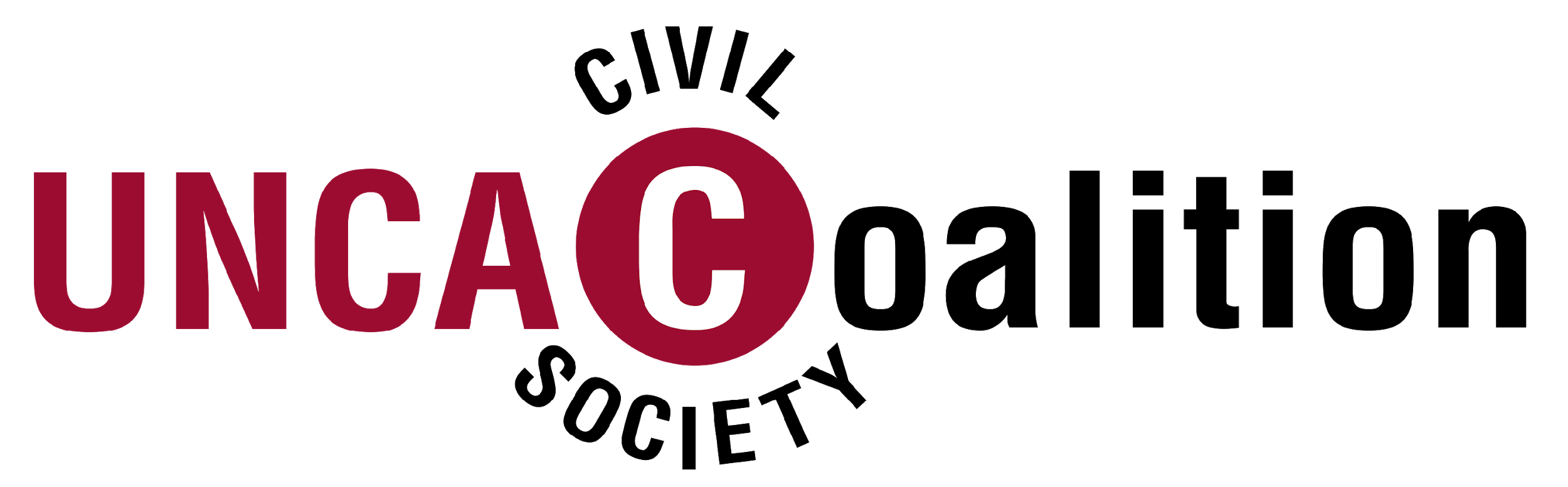 Member States are responsible for ensuring transparent, free and fair elections (...) 
Ambition to ensure responsive, inclusive, participatory and representative decision-making at the national level. 
We will maintain, strengthen, develop and implement measures that protect the integrity of the electoral process and promote its accountability to voters, transparency and impartiality in domestic electoral institutions and oversight mechanisms, and transparency in the funding of candidatures for elected public office, political parties and electoral campaigns (...)
uncaccoalition.org
info@uncaccoalition.org
Asset Recovery
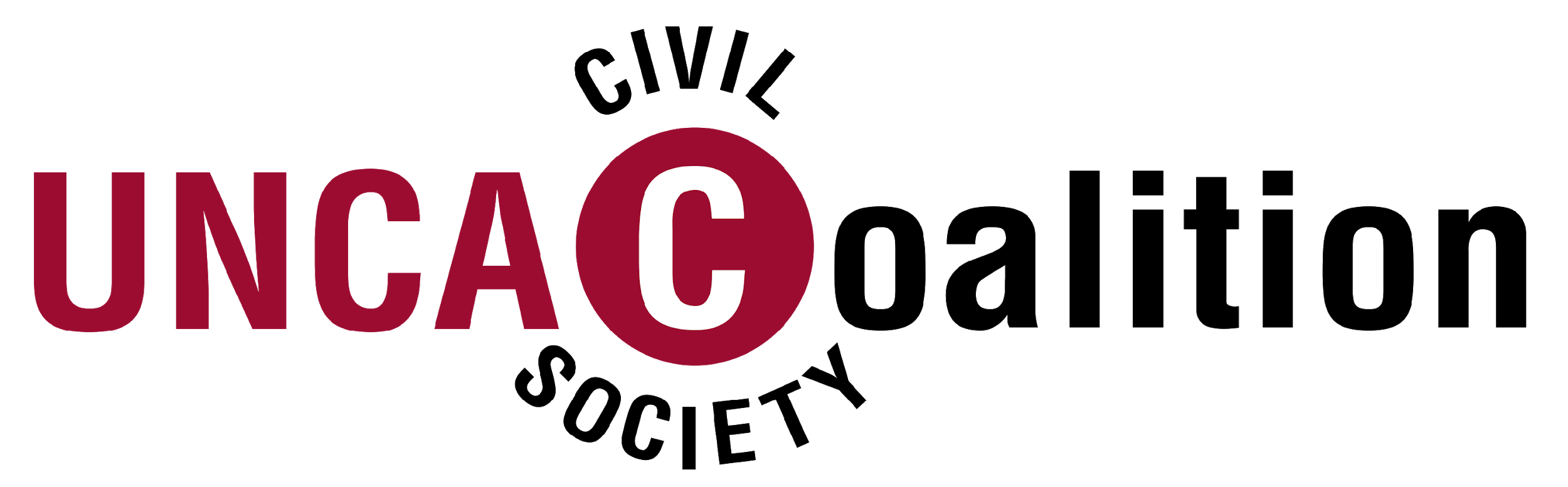 Strive to ensure transparent and accountable return of assets (OP 48)
...allocating such proceeds to the national revenue fund or the State treasury, reinvesting funds for special purposes and compensating victims of the crime, including through the social reuse of assets for the benefit of communities (OP 49)
Strengthen efforts to confiscate and return assets when employing non-trial resolutions, including settlements (OP 50)
uncaccoalition.org
info@uncaccoalition.org
Interesting commitments
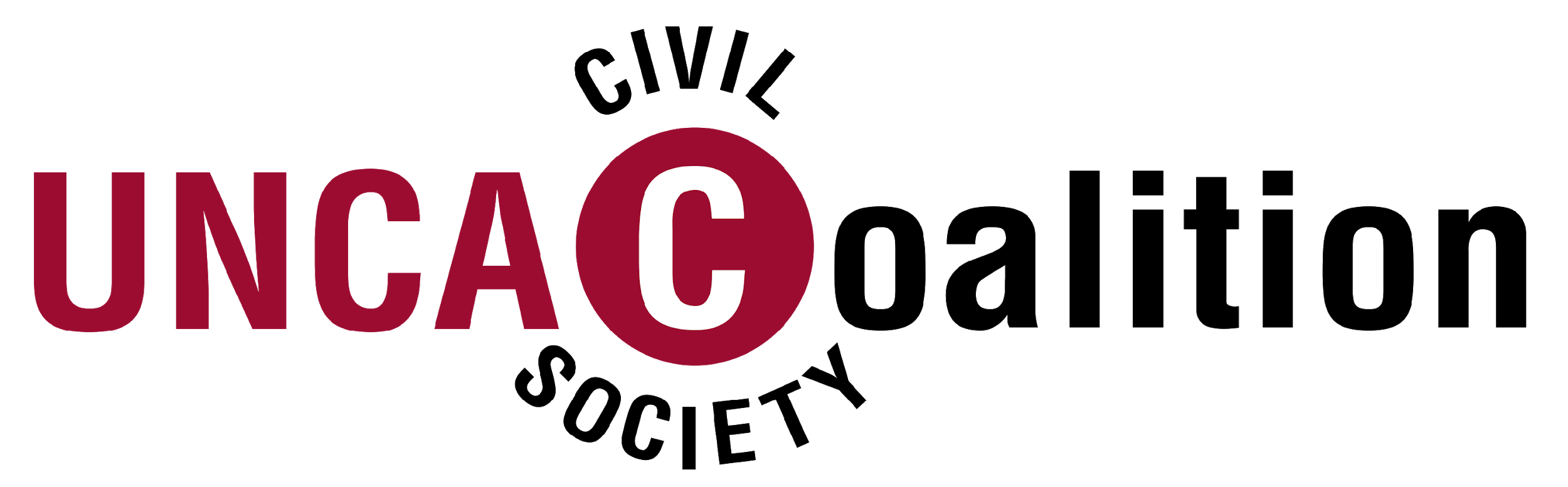 Expand the global knowledge and data collection on AR
UNODC to hold corruption prevention campaigns, including education and research, incl. addressing young people
Promote the use of technological innovations against corruption and facilitate digital government 
Creation of  Global Operational Network of Anti-Corruption Law Enforcement Authorities under the auspices of the UNODC
Interesting commitments
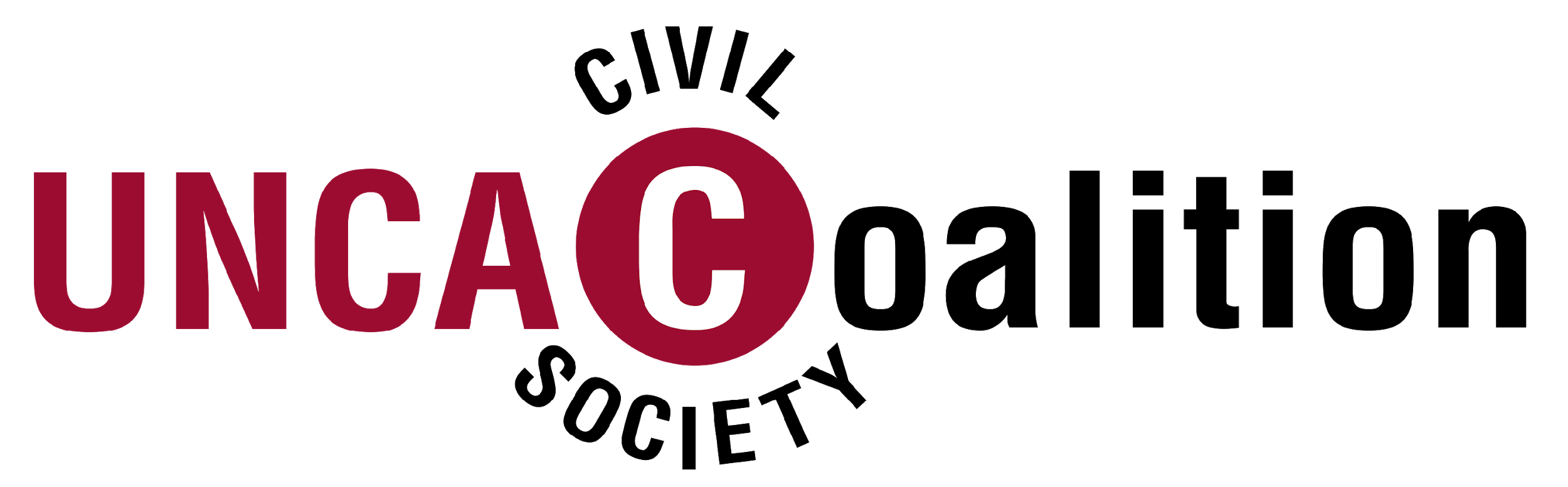 Improve understanding the linkages between gender and corruption; continue to promote gender equality and women's empowerment, including by mainstreaming in relevant legislation, policy development, research and projects
COVID-19: commit to redoubling efforts to prevent and combat corruption and to ensuring that corruption safeguards and responses are integral elements of our recovery efforts as we respond to COVID
Criminalize bribery in all its forms by 2030. 
UNODC to support States in measurement of corruption
The UNGASS- What’s next?
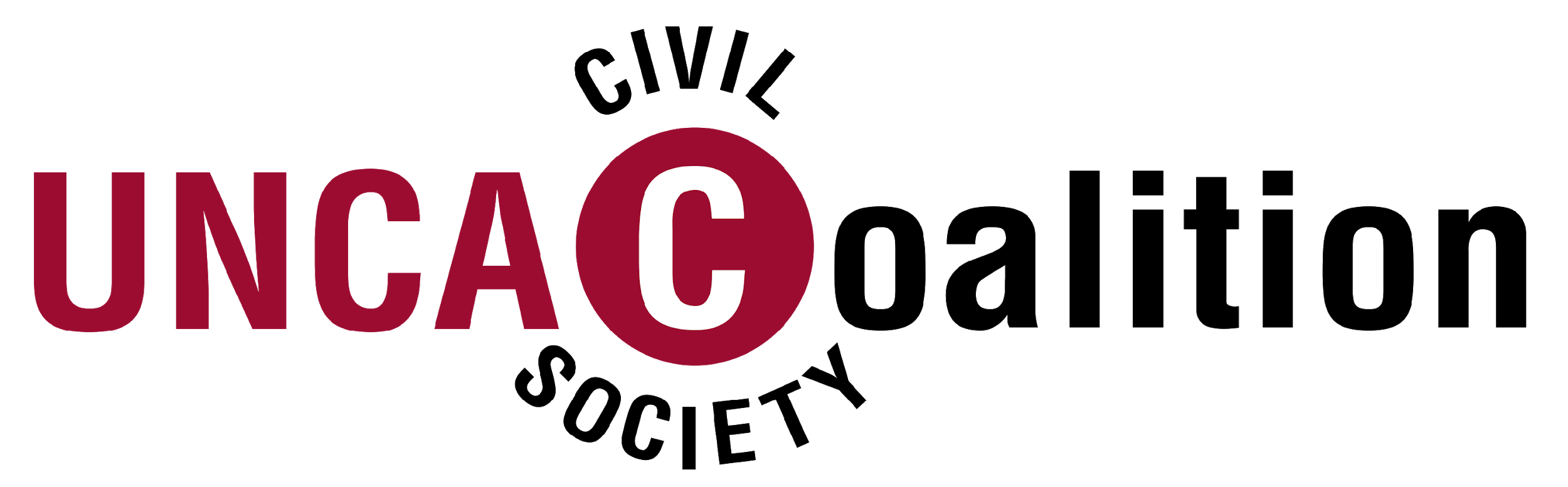 P84: “We encourage the CoSP to conduct the necessary surveys on particular gaps, challenges, lessons learned and best practices on prevention, criminalization, law enforcement, international cooperation and asset recovery and return, to be undertaken by the United Nations Office on Drugs and Crime”
The UNGASS - What’s next?
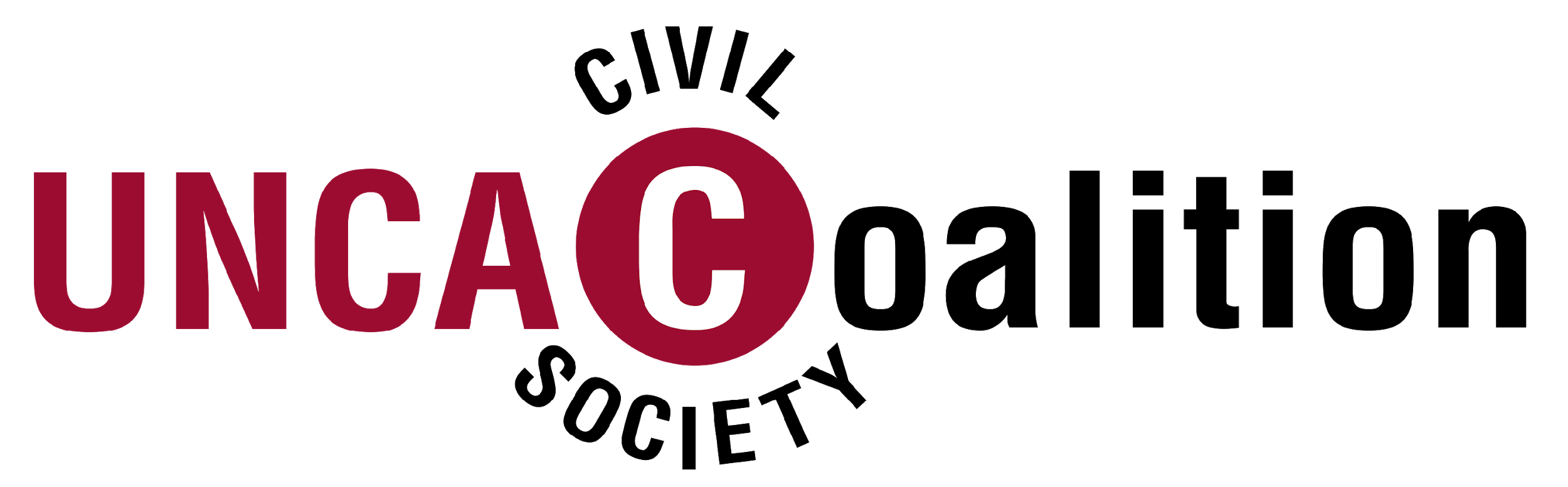 “We invite the CoSP to identify gaps and challenges in UNCAC  implementation…by taking into account…any gaps and corruption challenges within the international anti-corruption framework, and to consider recommendations by States parties to address the gaps and challenges identified…as a first step, we invite the Conference, in the future, after the conclusion of the second review cycle, to organize a special session of the CoSP on all aspects of the asset recovery and return process, with a view to considering all options available under the Convention, including exploring possible areas for improvements to our international asset recovery framework.”


“will consider holding a General Assembly follow-up special session on corruption”
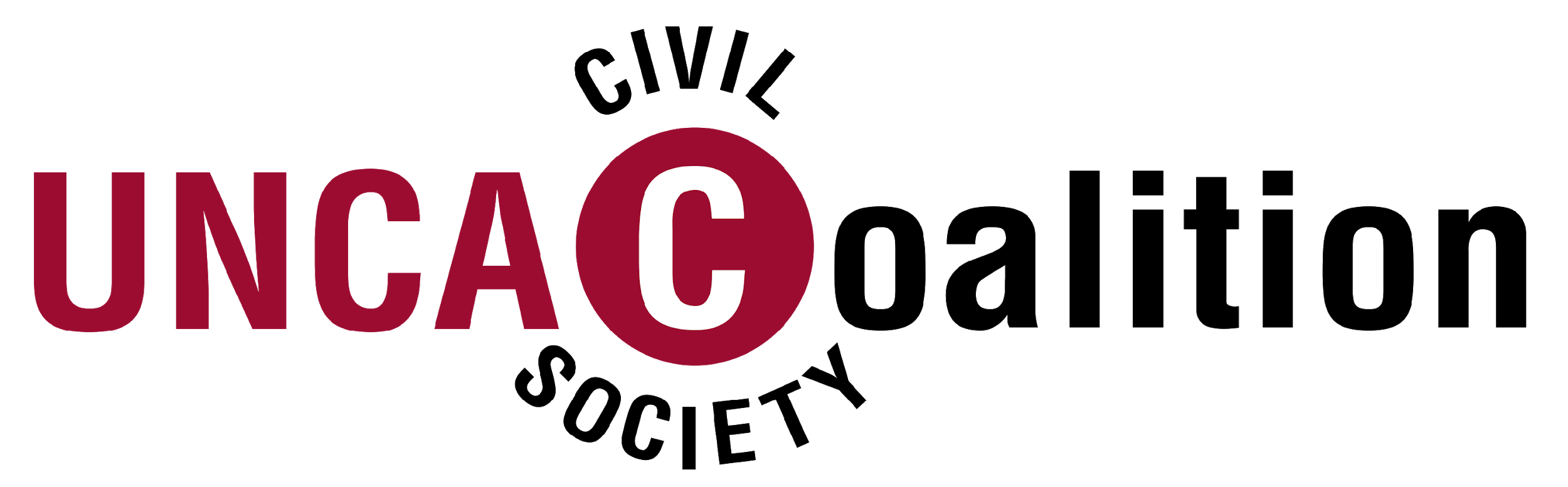 High level national statements 
(the General Debate)
117 countries delivered statements

Analysis of the statements- who mentioned what? 

Order of speakers

Recording of statements on our YouTube channel
uncaccoalition.org
info@uncaccoalition.org
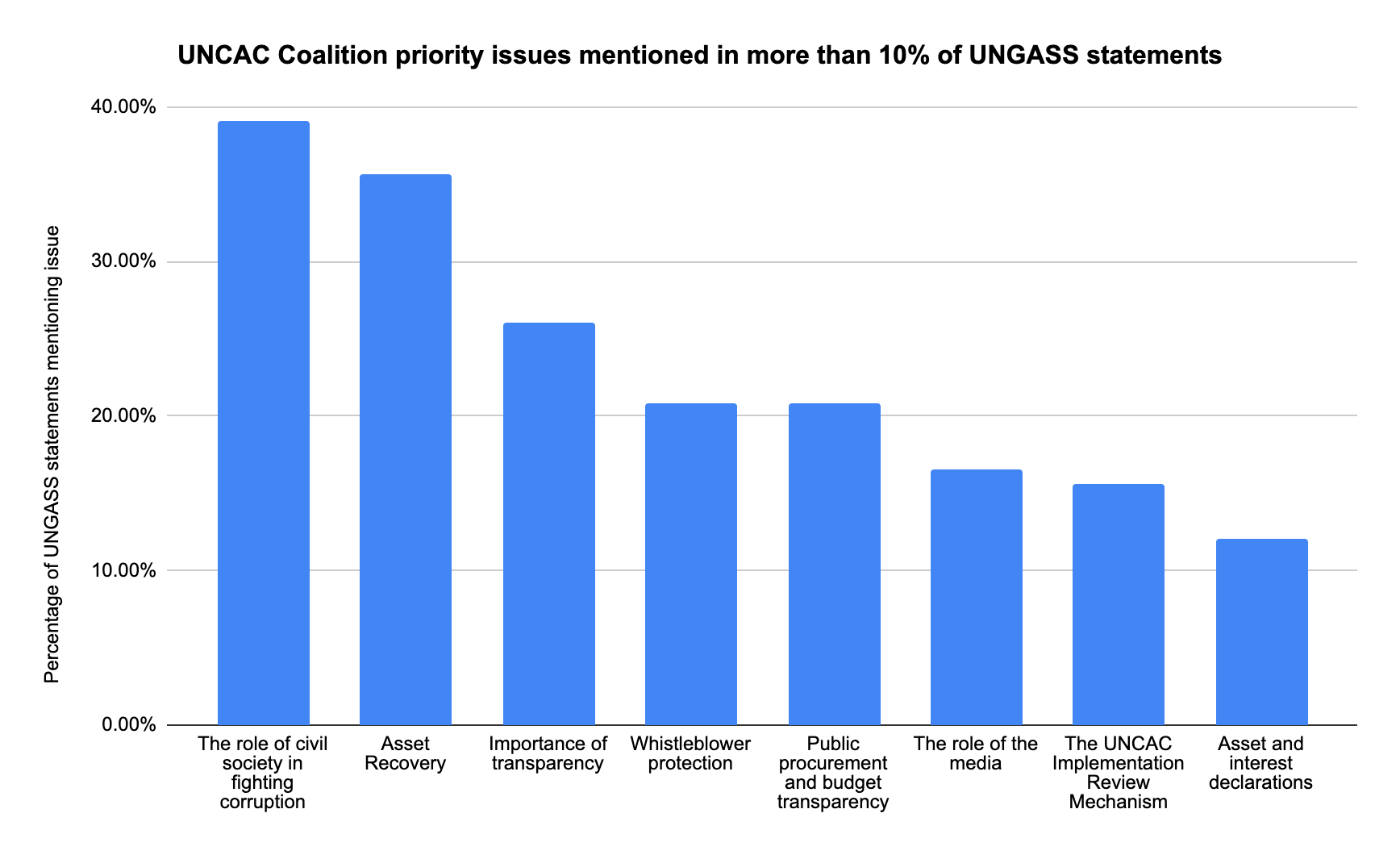 High level national statements 
(the General Debate)
uncaccoalition.org
info@uncaccoalition.org
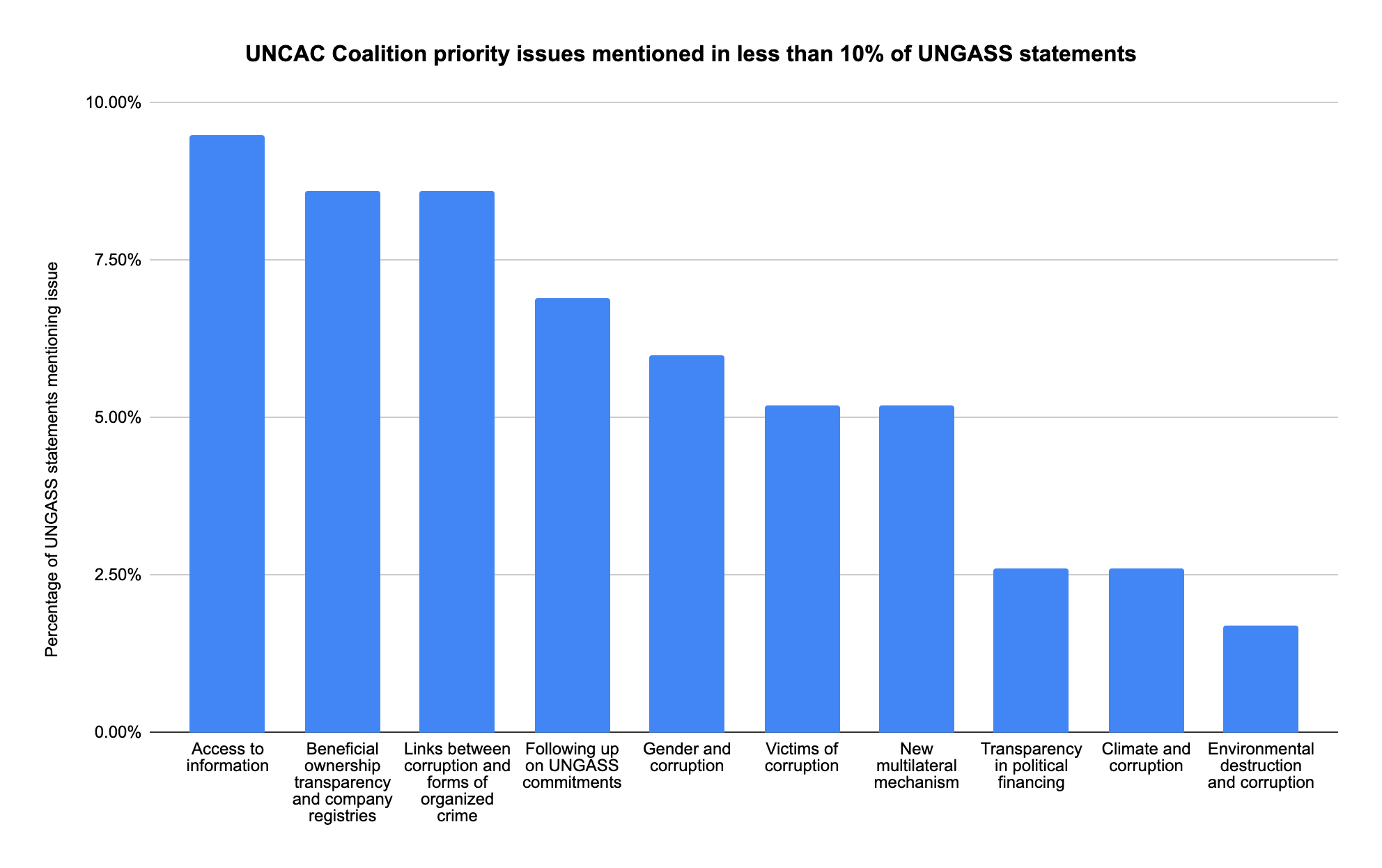 High level national statements 
(the General Debate)
uncaccoalition.org
info@uncaccoalition.org
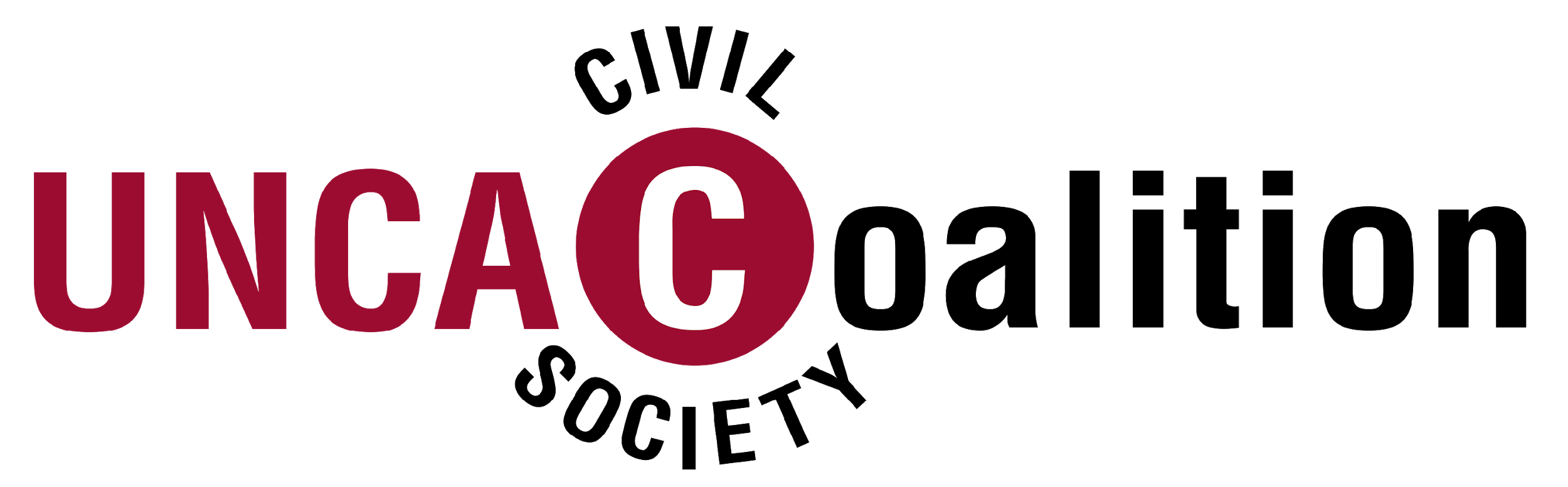 High level national statements: findings
Few new commitments to tackle corruption

Strong G7 statement – transparency, role of civil society, UNCAC review

Few expressed need for new multilateral frameworks 

Few mentions of  commitment to follow-up on the UNGASS 

The role of civil society: true commitment? lip service?
uncaccoalition.org
info@uncaccoalition.org
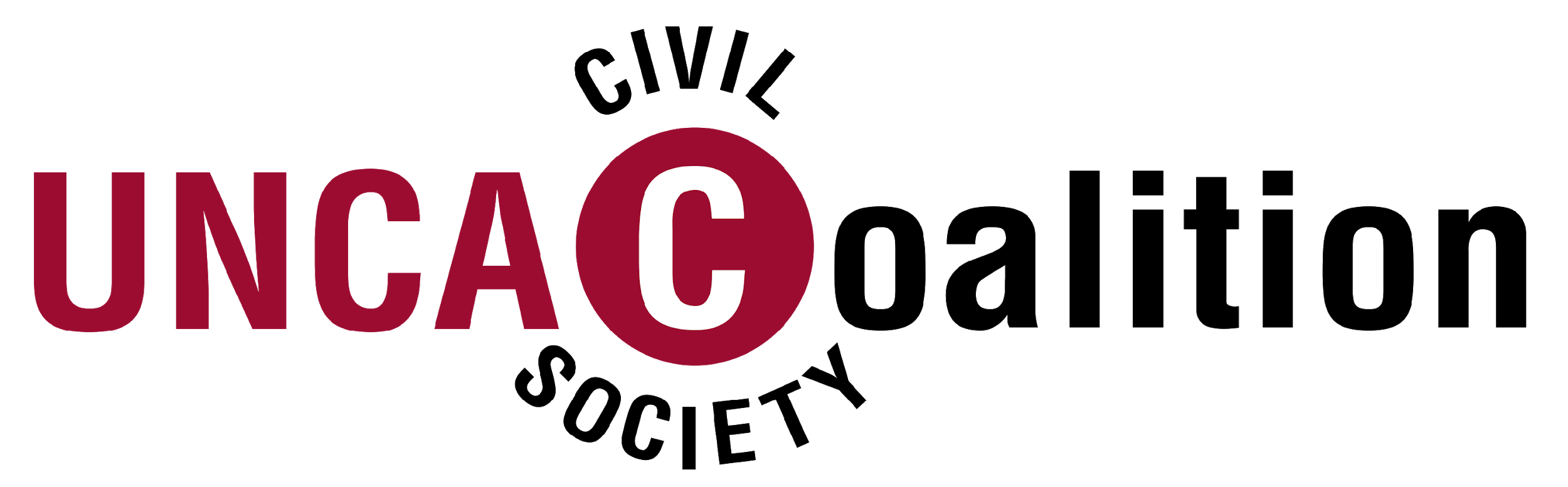 UNGASS- follow up
‘Fact check’ statements! 

TI Sri Lanka, TI NZ 

UNGASS side events  (including new initiatives)

Basis for advocacy: UNGASS commitments + national statements

“Commit to fully and effectively follow-up on the conclusions and observations from the UNCAC implementation review process”
uncaccoalition.org
info@uncaccoalition.org
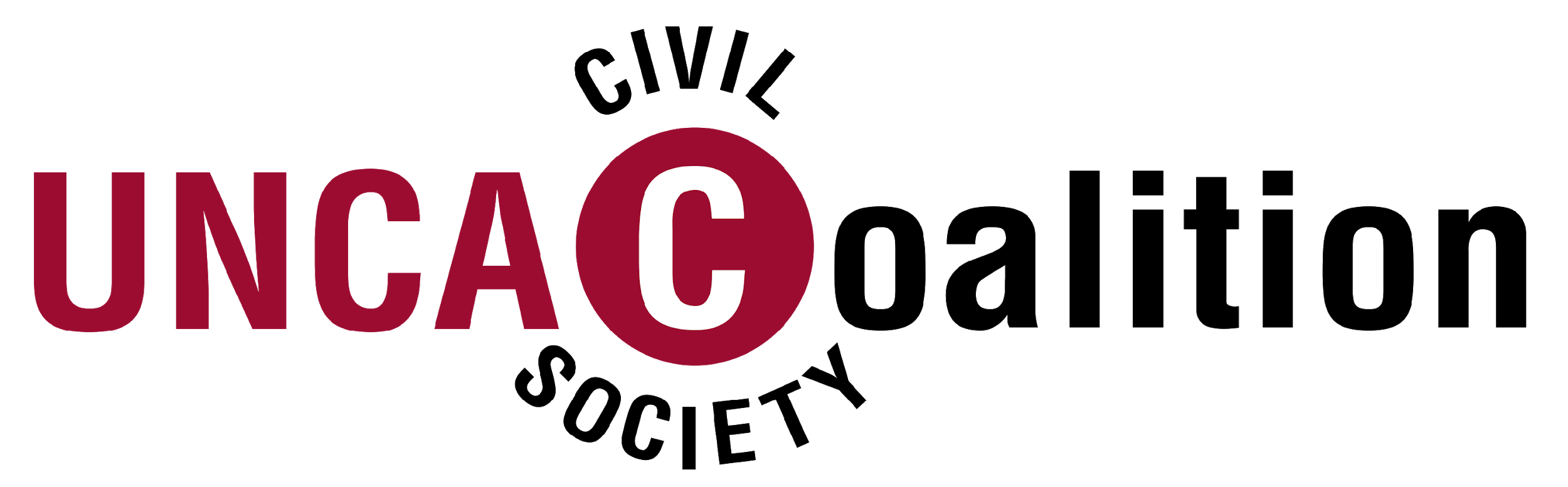 UNGASS Follow up 
Run up to the UNCAC CoSP
The UNGASS is the latest international consensus 

Preparation of resolutions for the UNCAC Conference of States Parties, 12-17 December, Sharm El Sheik
! Application period will be in late July-August !  

The NGO briefing on margins of UNCAC IRG: 7 September
UNODC mandates & actions? 
States Parties actions?
uncaccoalition.org
info@uncaccoalition.org
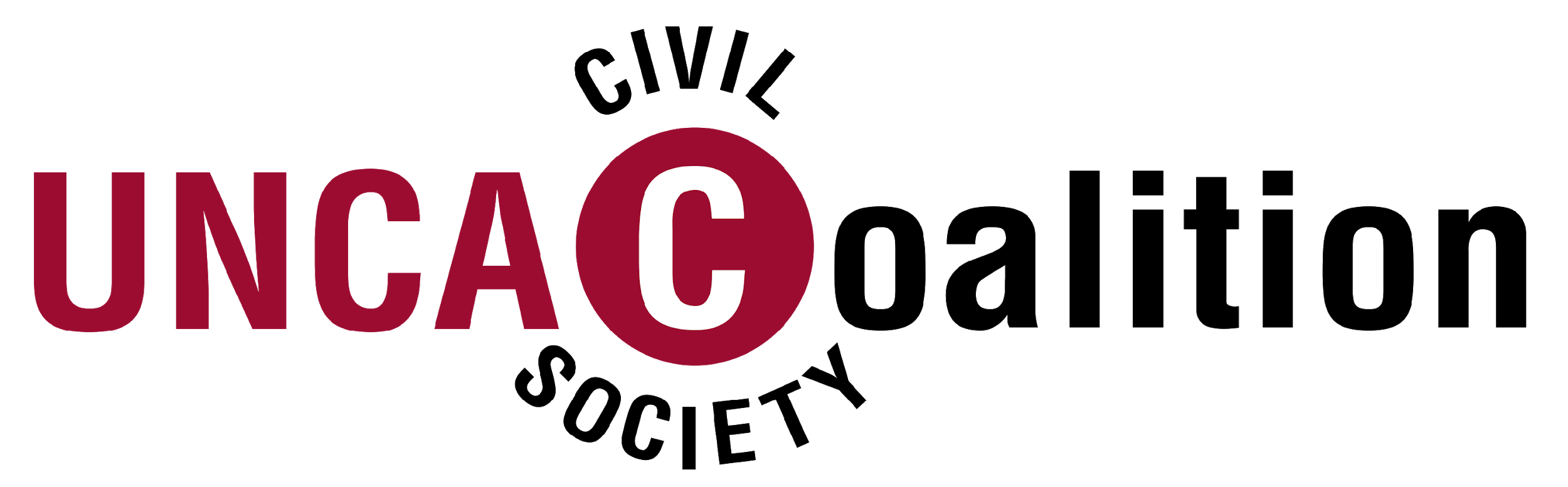 Questions? Thoughts? Ideas?
Mathias Huter										Yonatan Yakir
Managing Director								Programme manager
mathias.huter@uncaccoalition.org 				yonatan.yakir@uncaccoalition.org															        

Sign up to our newsletter: https://uncaccoalition.org/newsletter/
uncaccoalition.org
info@uncaccoalition.org